Ассортимент и качество ягод для реализации в сегменте HoReCa
Бартельс Кирилл Львович
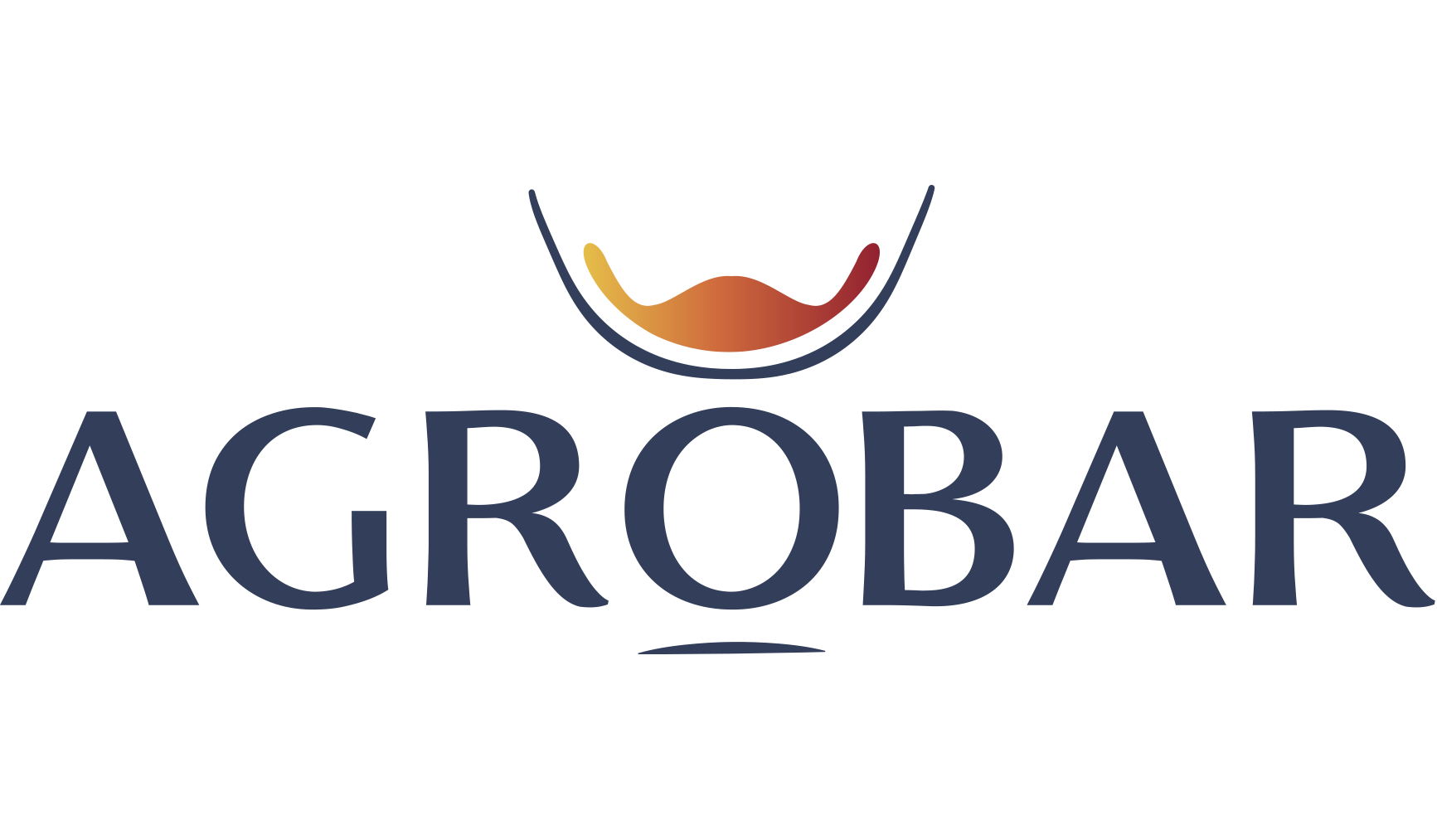 1
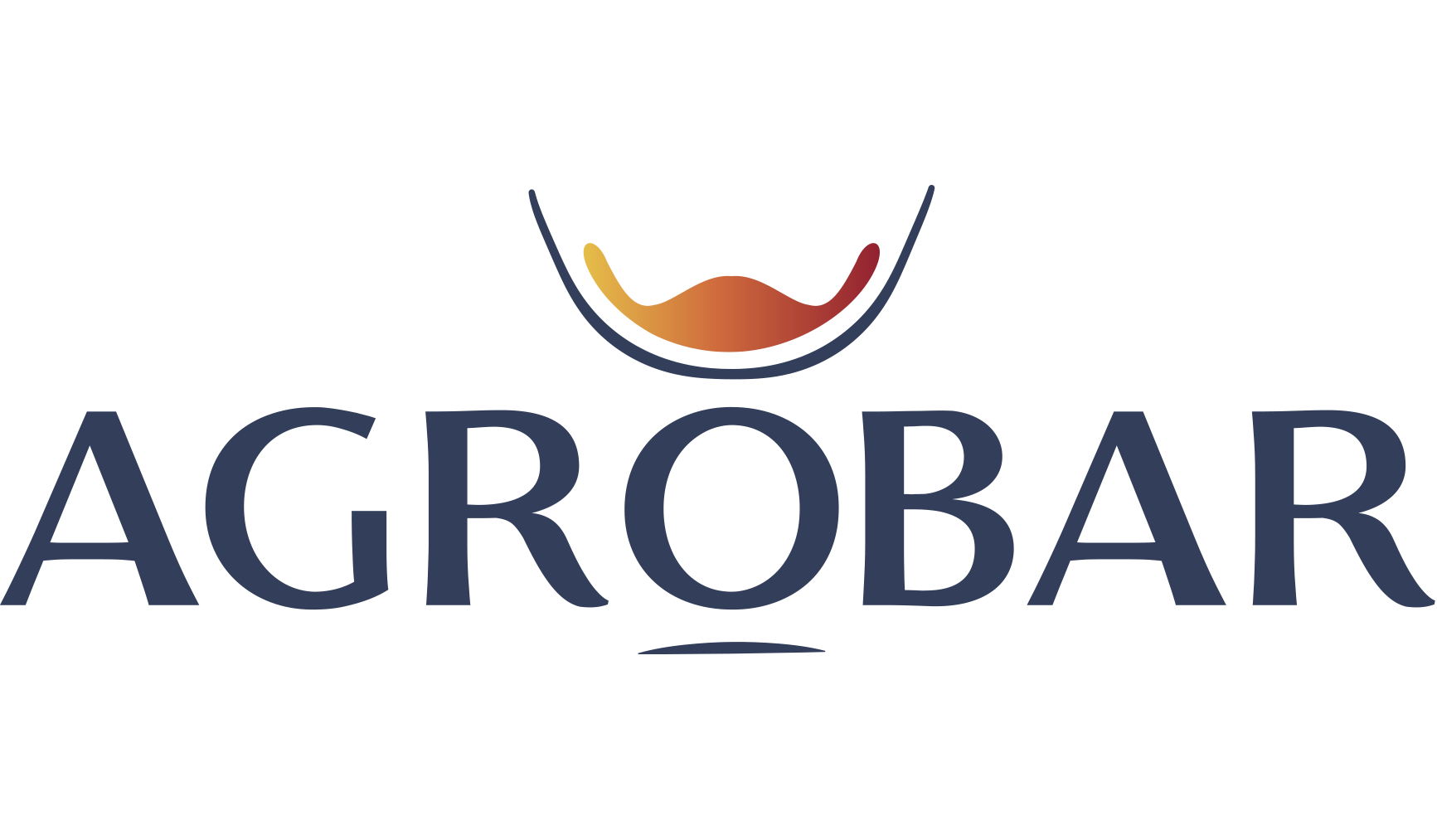 Ассортимент и качество ягод для реализации в сегменте HoReCa
НОВОЕ ИМЯ ФРУКТОВ И ЯГОД
2
Ассортимент и качество ягод для реализации в сегменте HoReCa
Ассортимент и качество ягод для реализации в сегменте HoReCa
Доставка сырья в спецтранспорте на
производство в Москве
Измельчение, пастеризация, добавление сахара и розлив в тару
Отбор сырья
Сортировка, мойка, сушка, чистка и отделение семян
Шоковая заморозка при
-35°C
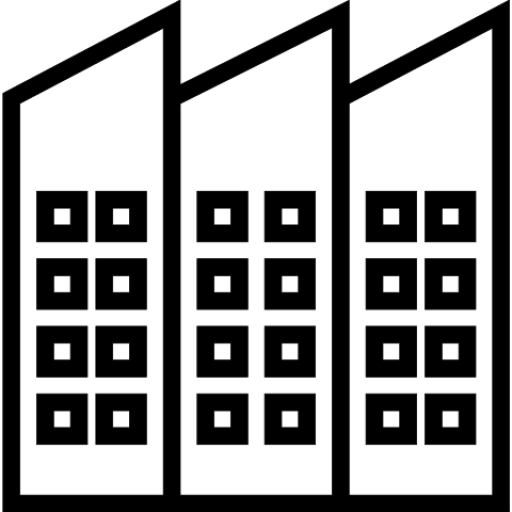 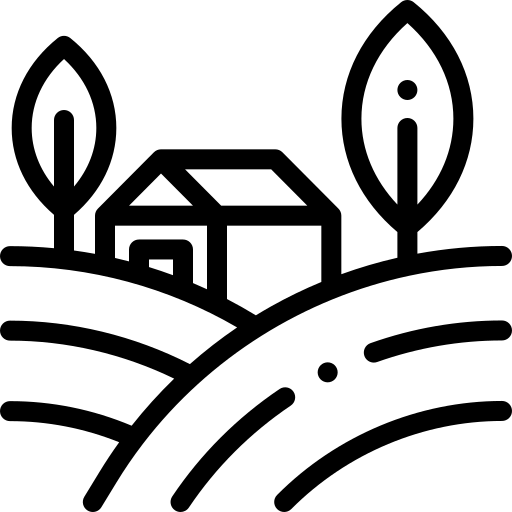 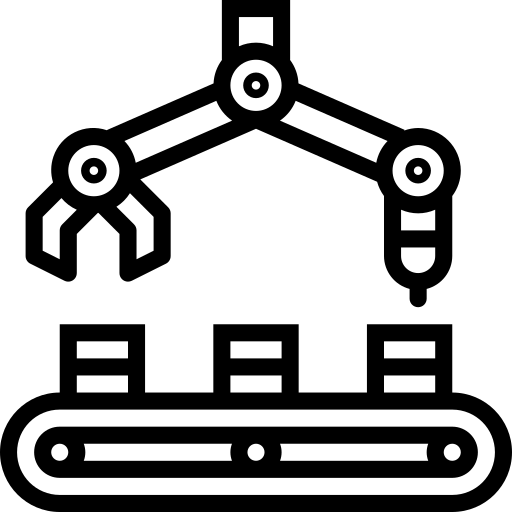 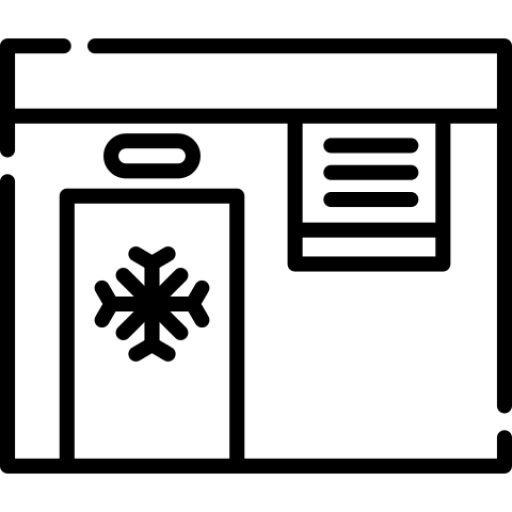 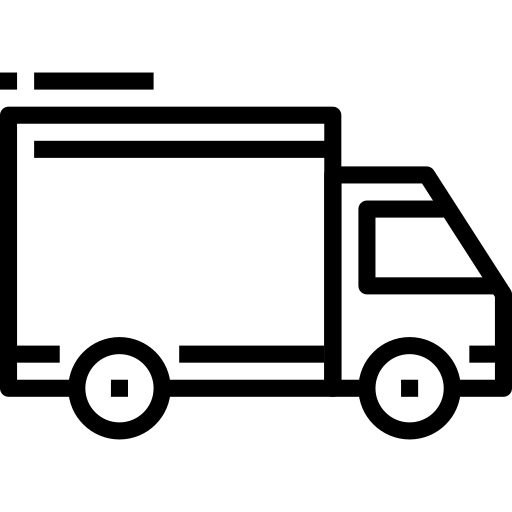 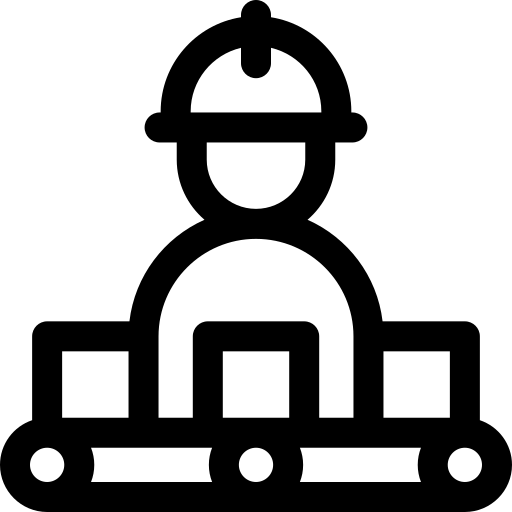 3
Ассортимент и качество ягод для реализации в сегменте HoReCa
Ассортимент и качество ягод для реализации в сегменте HoReCa
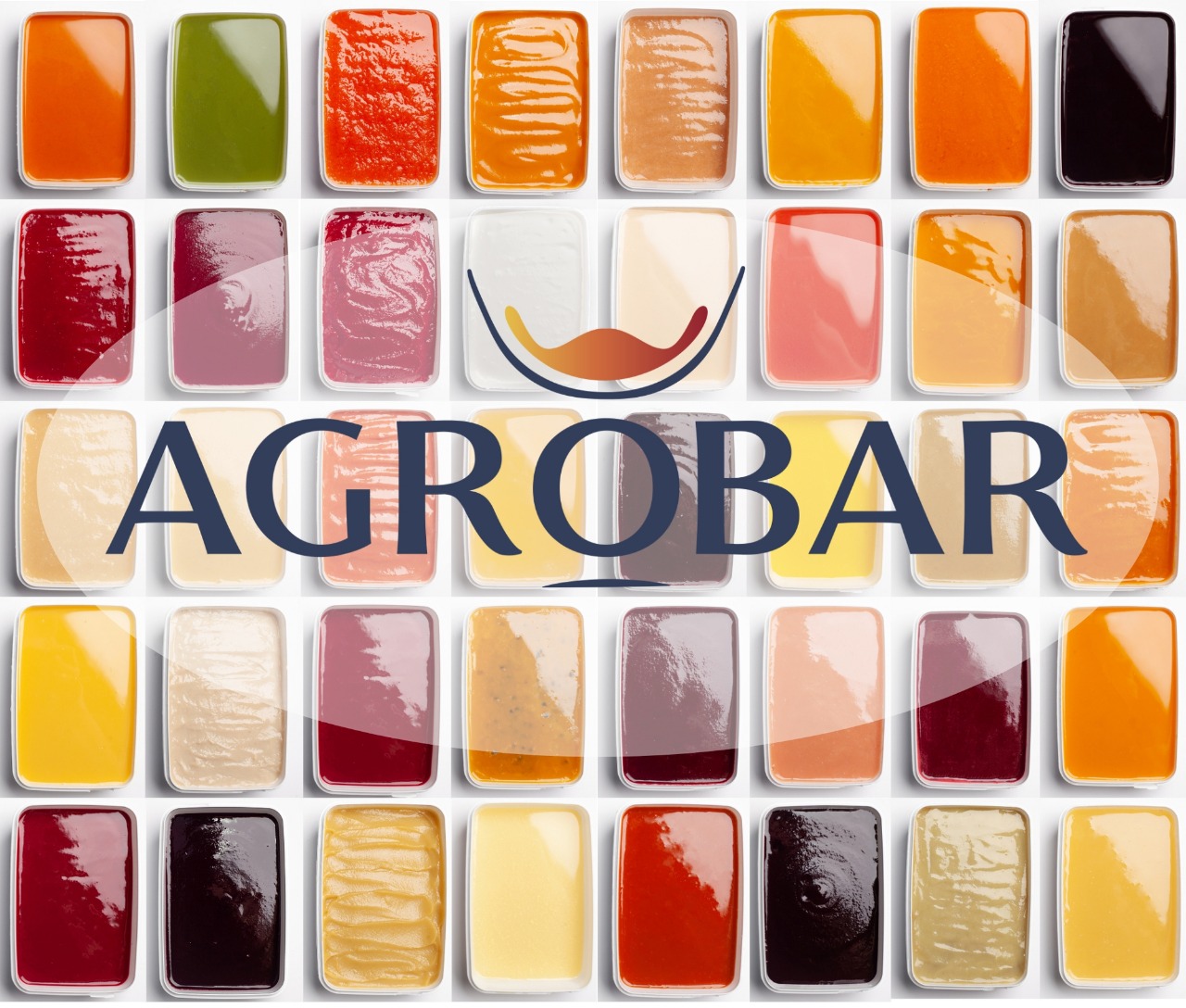 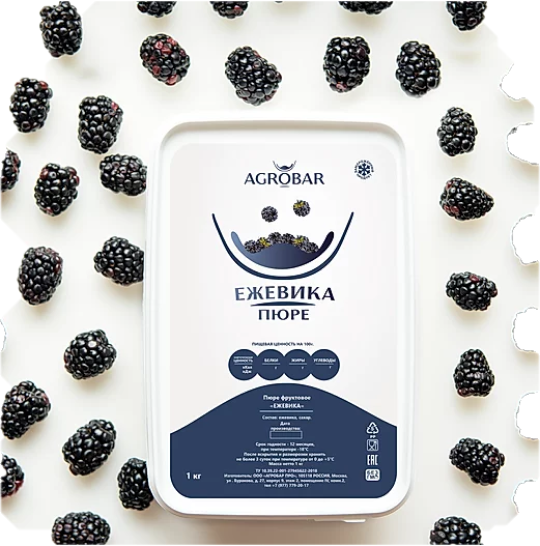 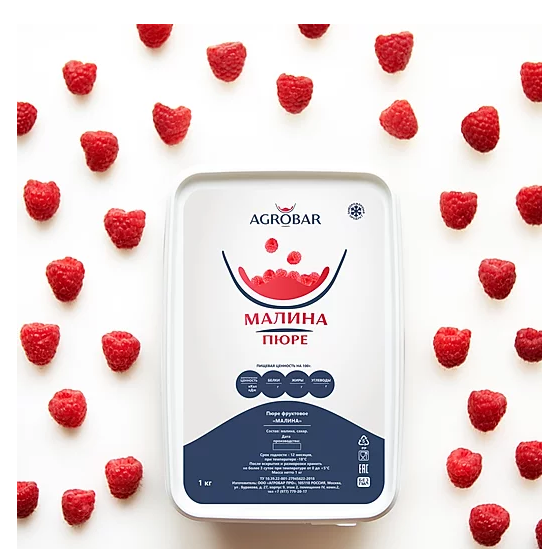 4
Ассортимент и качество ягод для реализации в сегменте HoReCa
Ассортимент и качество ягод для реализации в сегменте HoReCa
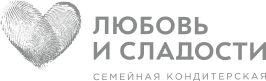 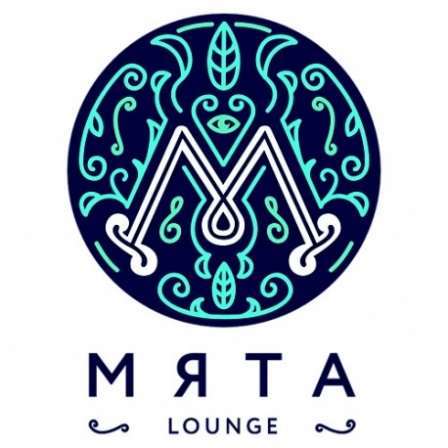 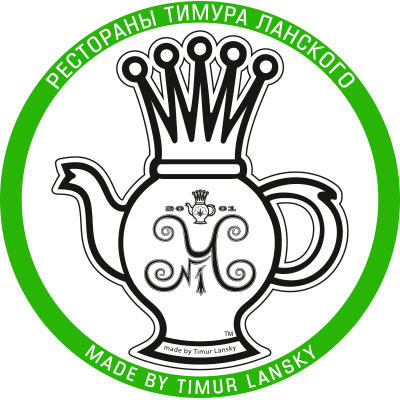 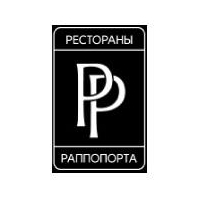 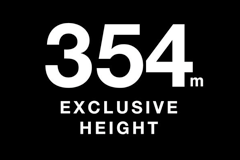 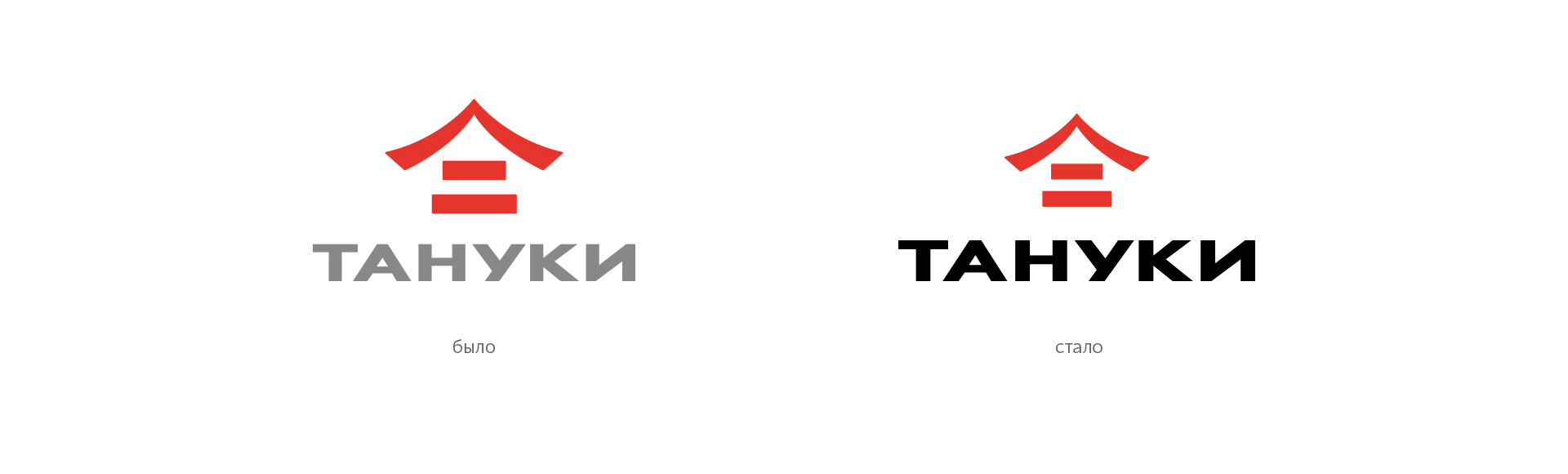 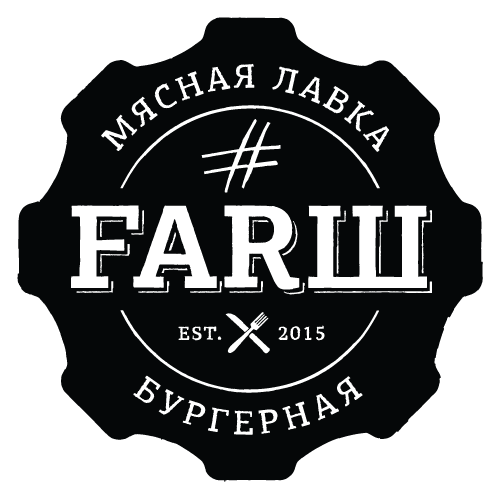 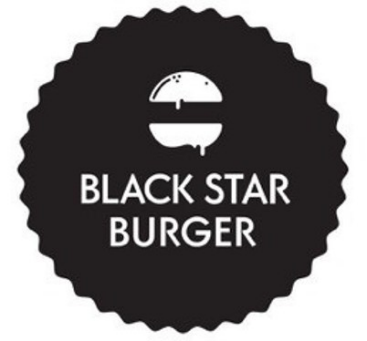 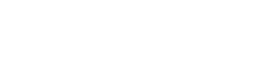 5
Ассортимент и качество ягод для реализации в сегменте HoReCa
Ассортимент и качество ягод для реализации в сегменте HoReCa
6
Ассортимент и качество ягод для реализации в сегменте HoReCa
Ассортимент и качество ягод для реализации в сегменте HoReCa
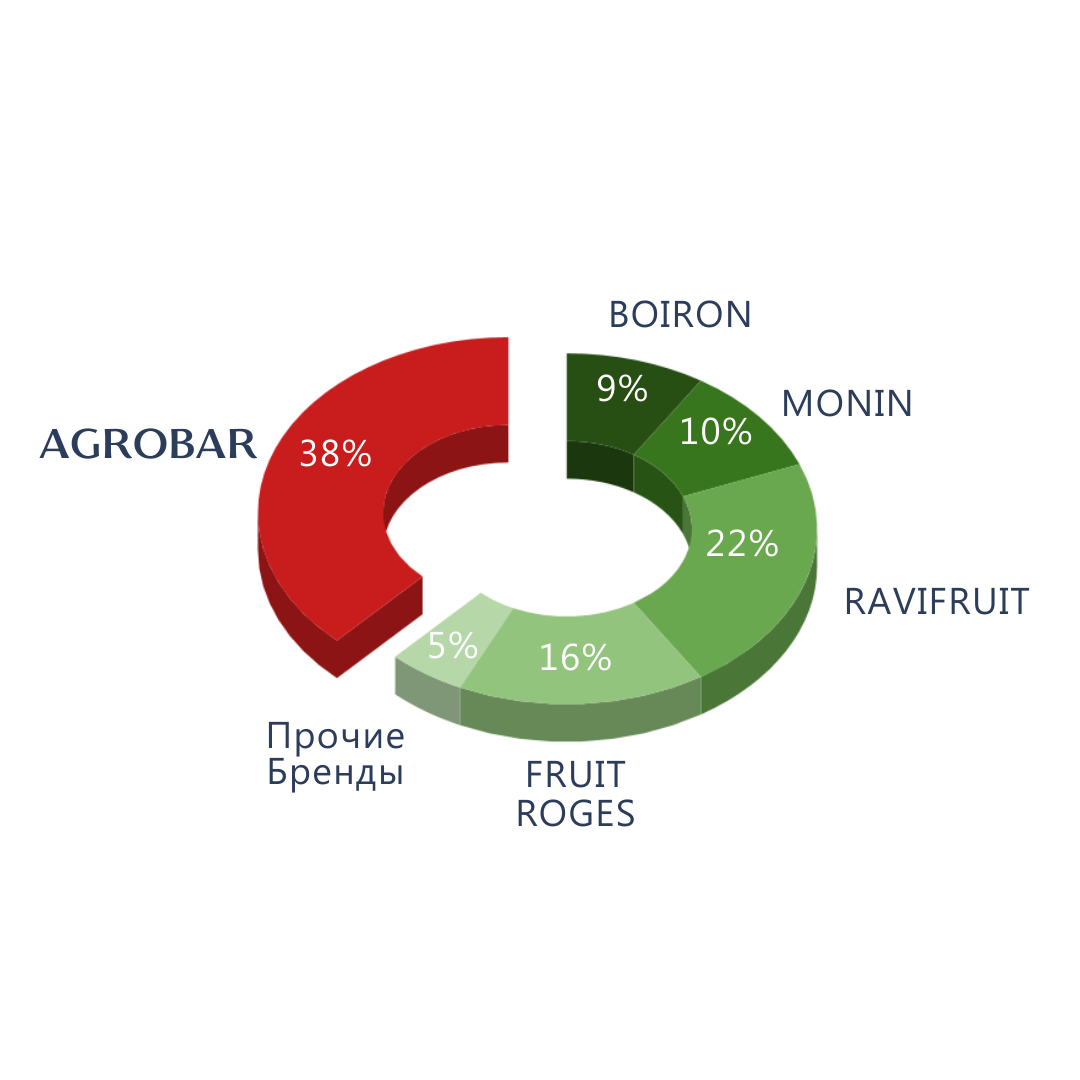 За 2019 год по данным Федеральной Таможенной Службы и компании АГРОБАР, более трети объема производимых и импортируемых фруктовых пюре в России приходится на компанию АГРОБАР.
7
Ассортимент и качество ягод для реализации в сегменте HoReCa
Ассортимент и качество ягод для реализации в сегменте HoReCa
8
Ассортимент и качество ягод для реализации в сегменте HoReCa
Ассортимент и качество ягод для реализации в сегменте HoReCa
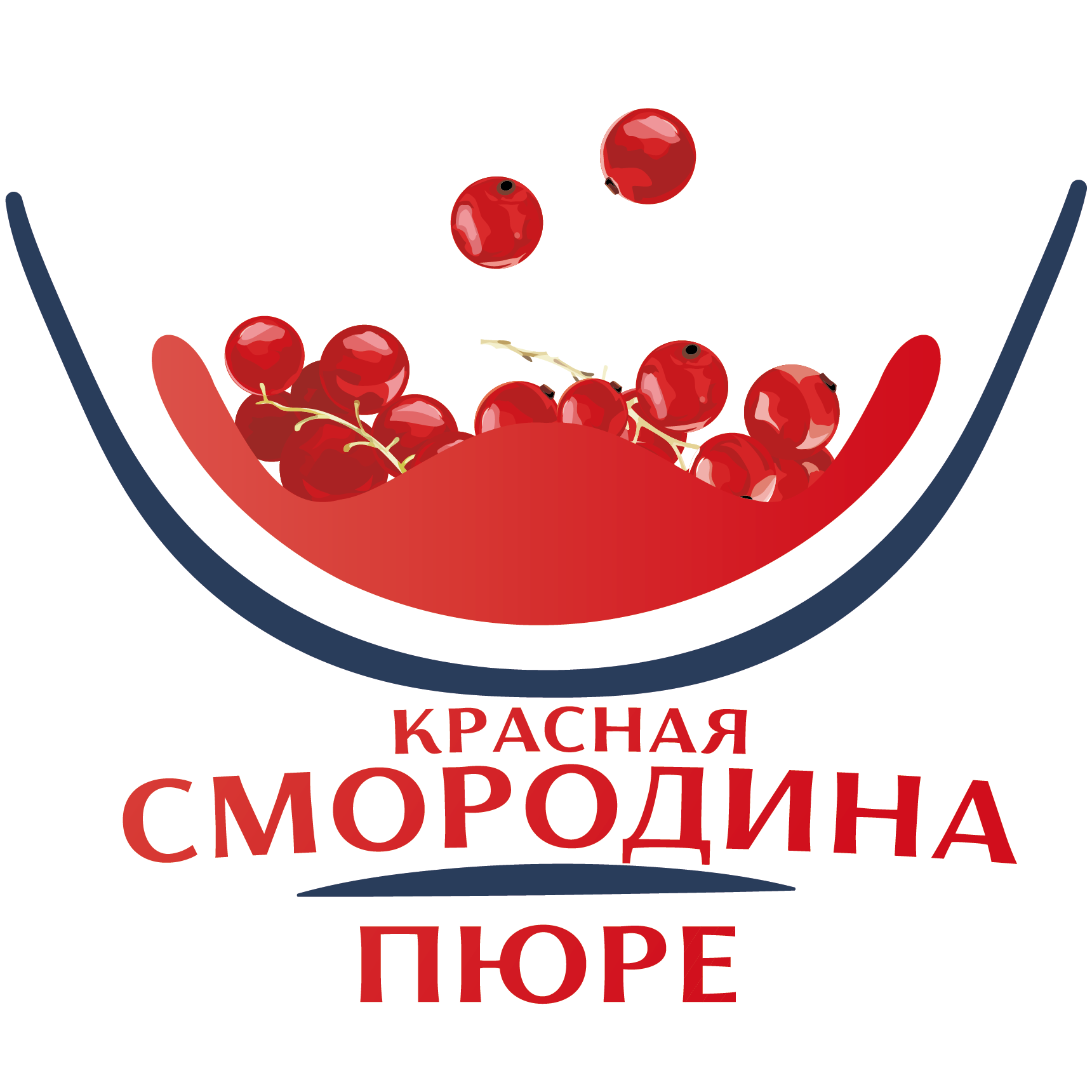 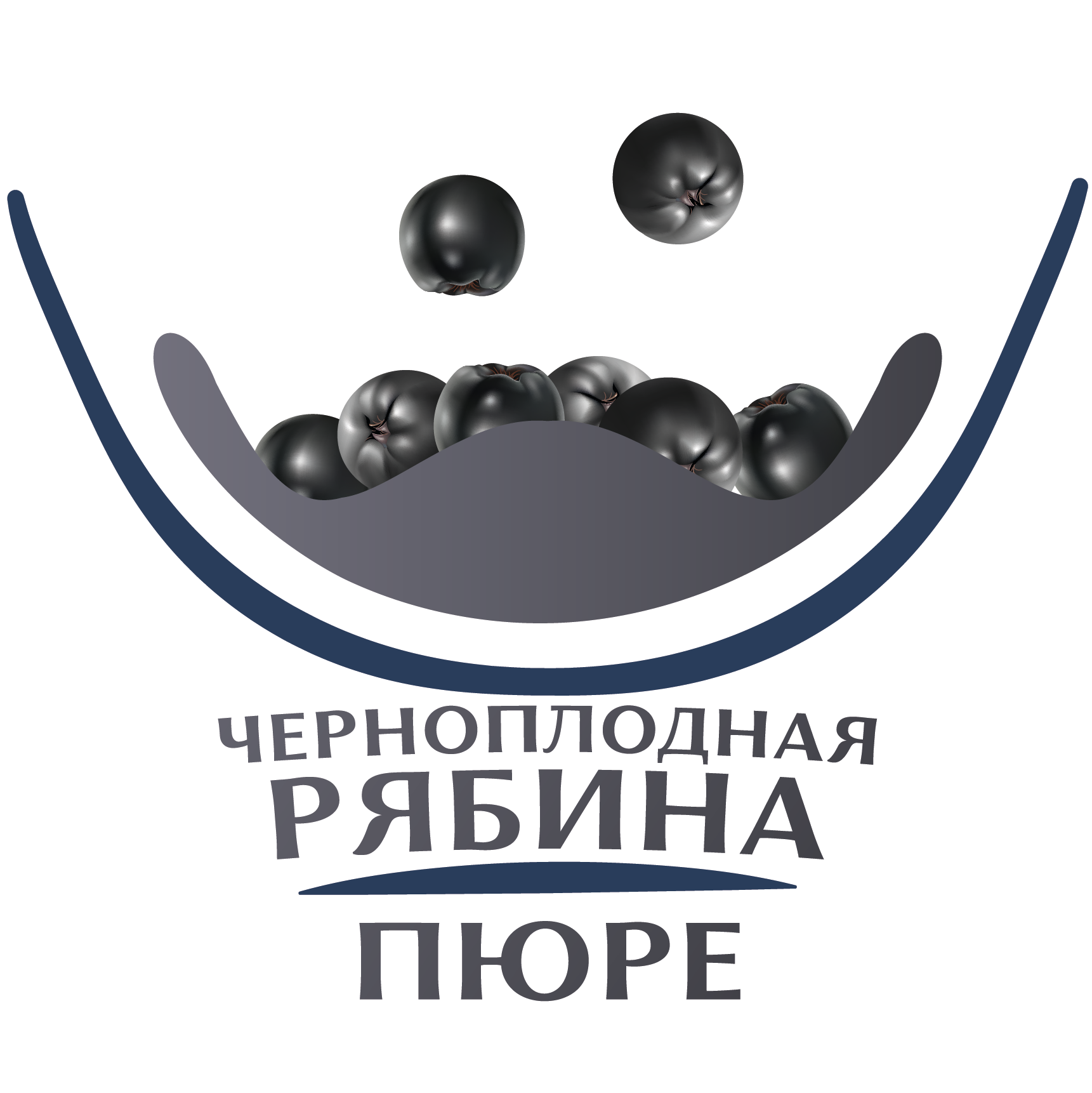 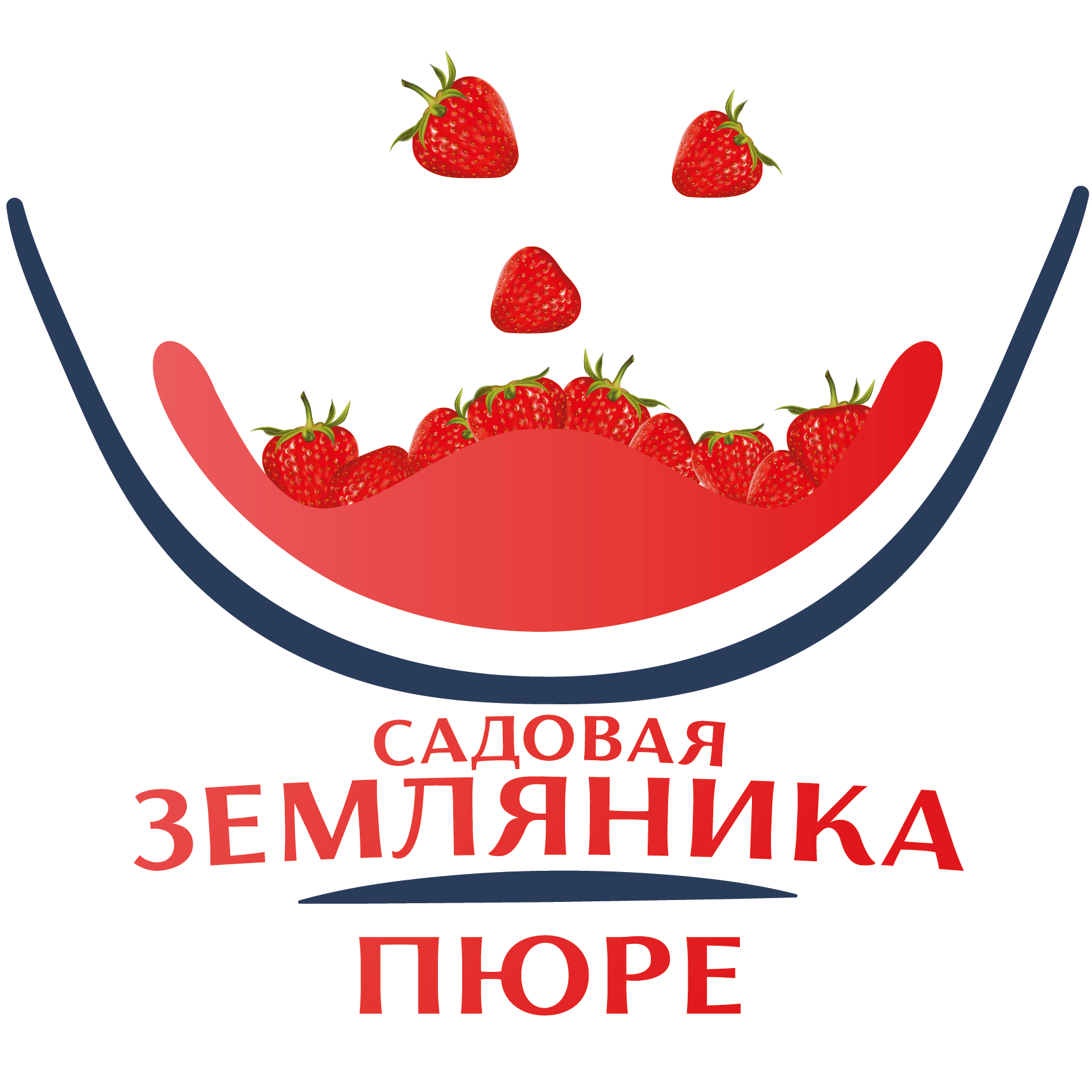 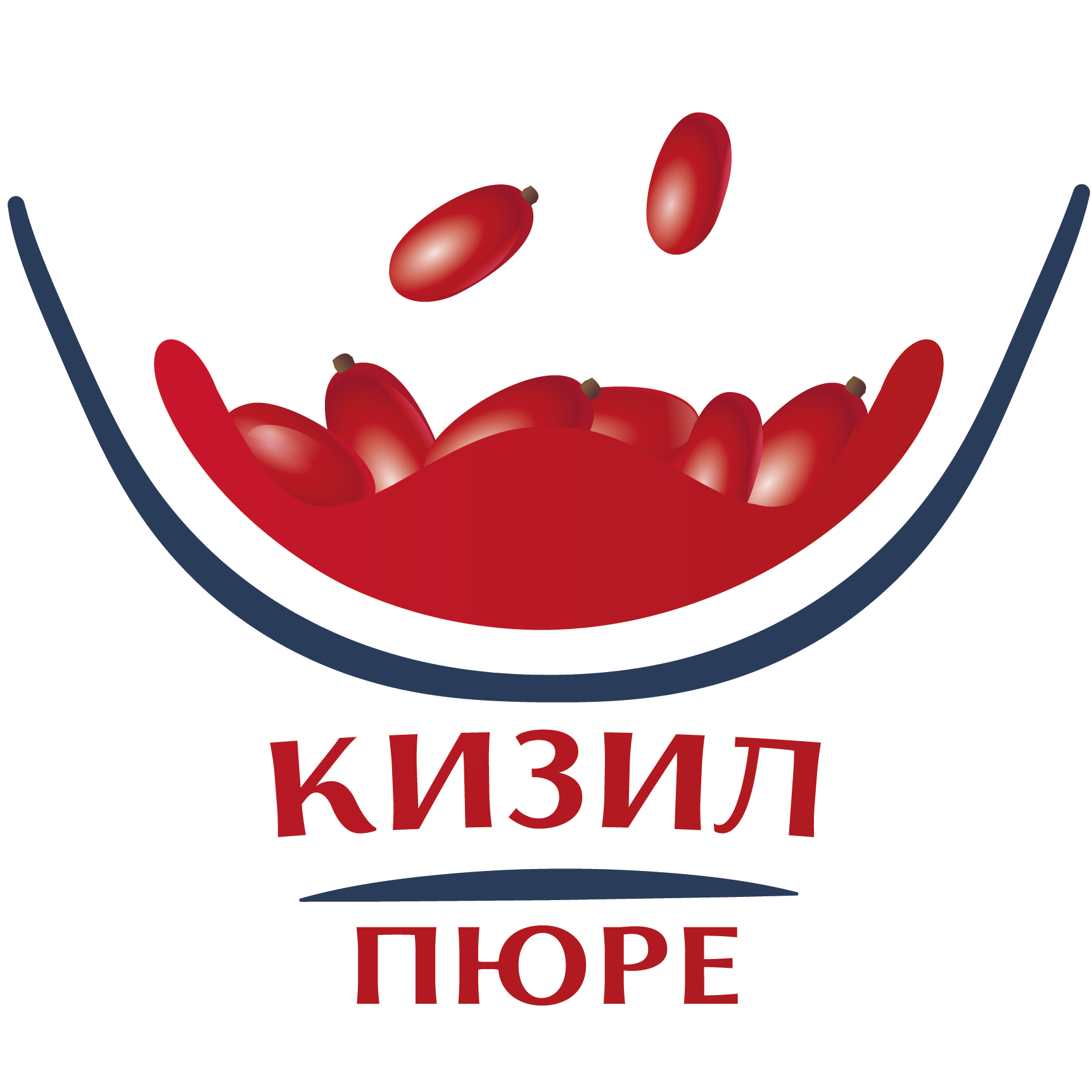 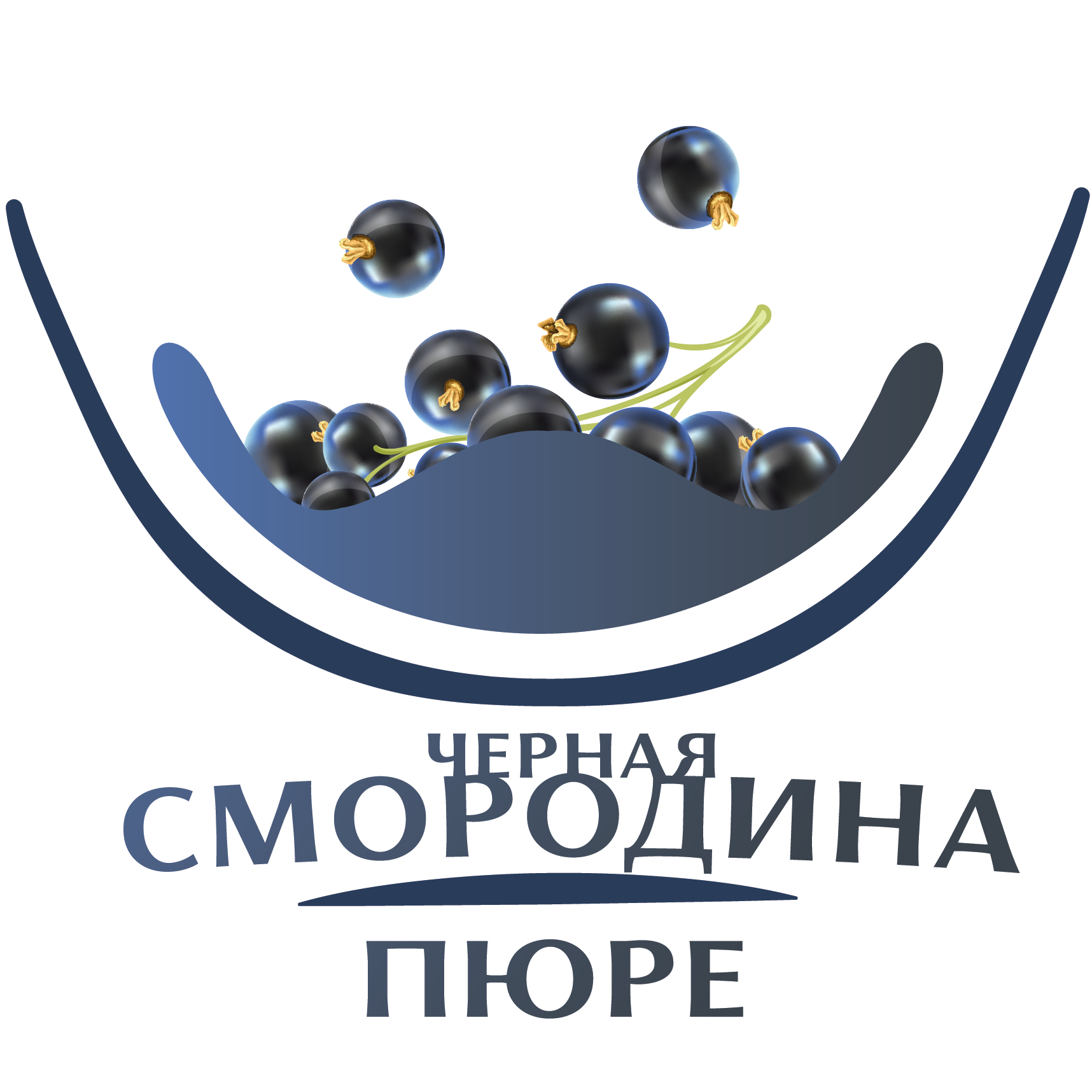 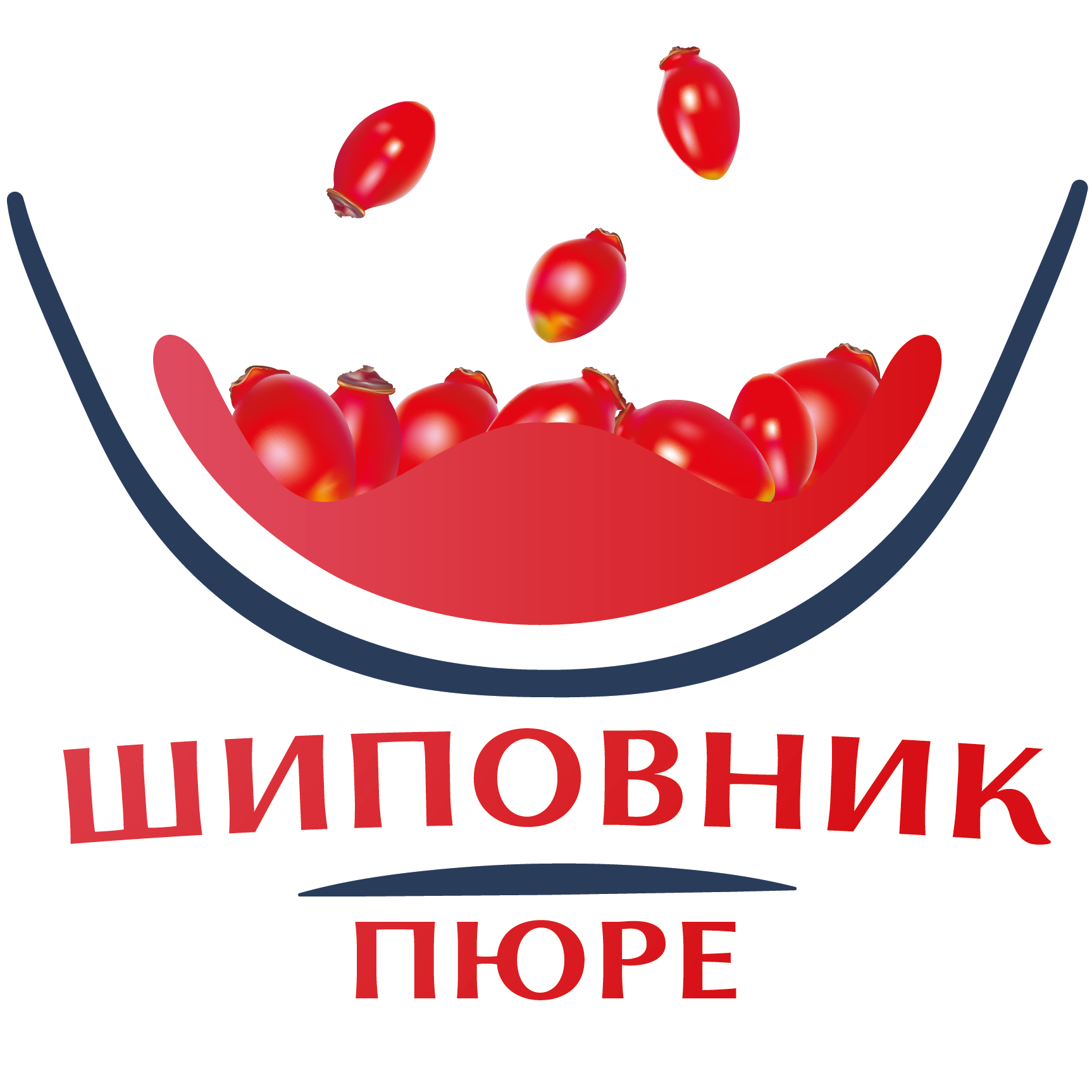 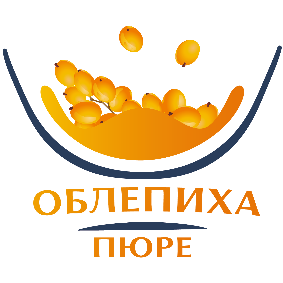 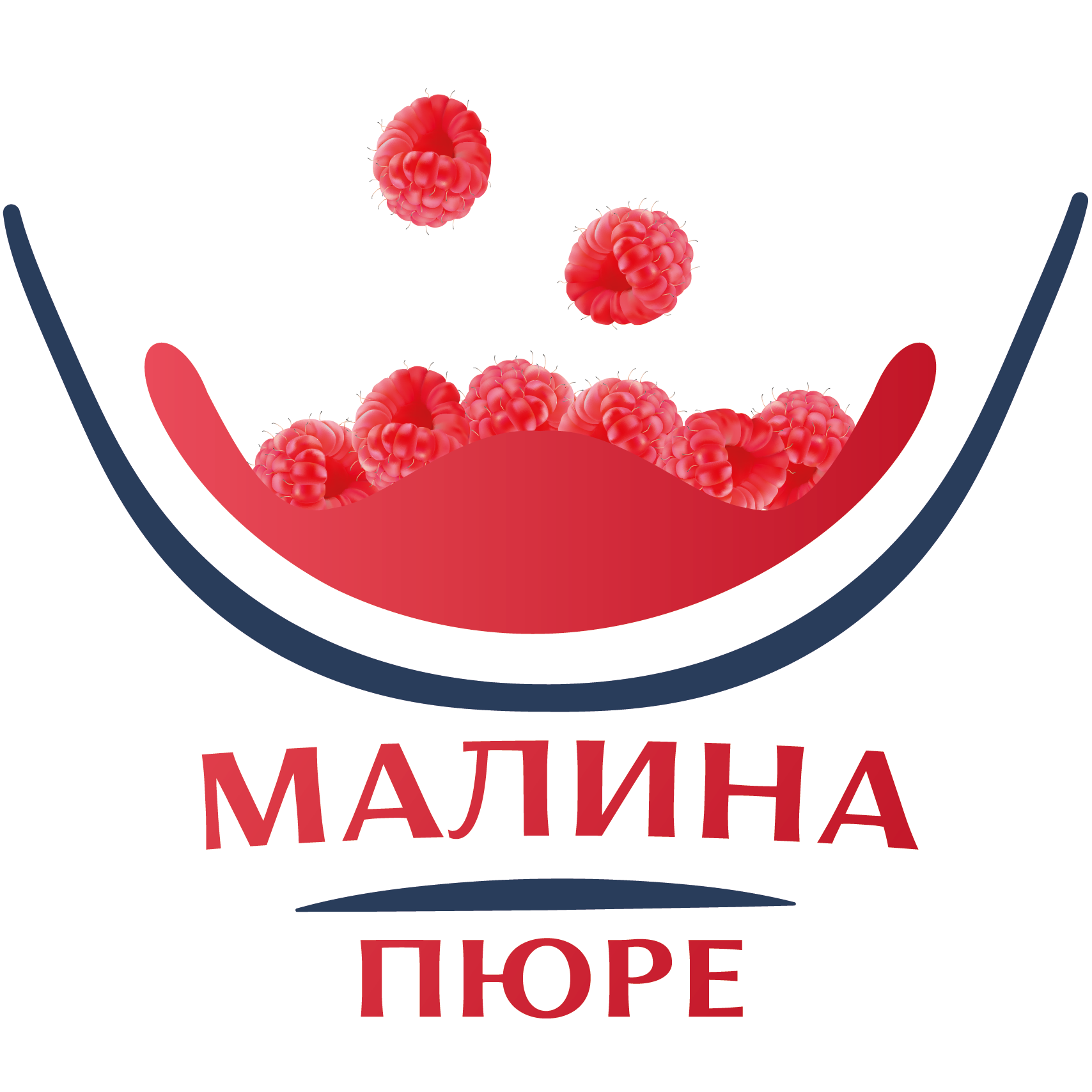 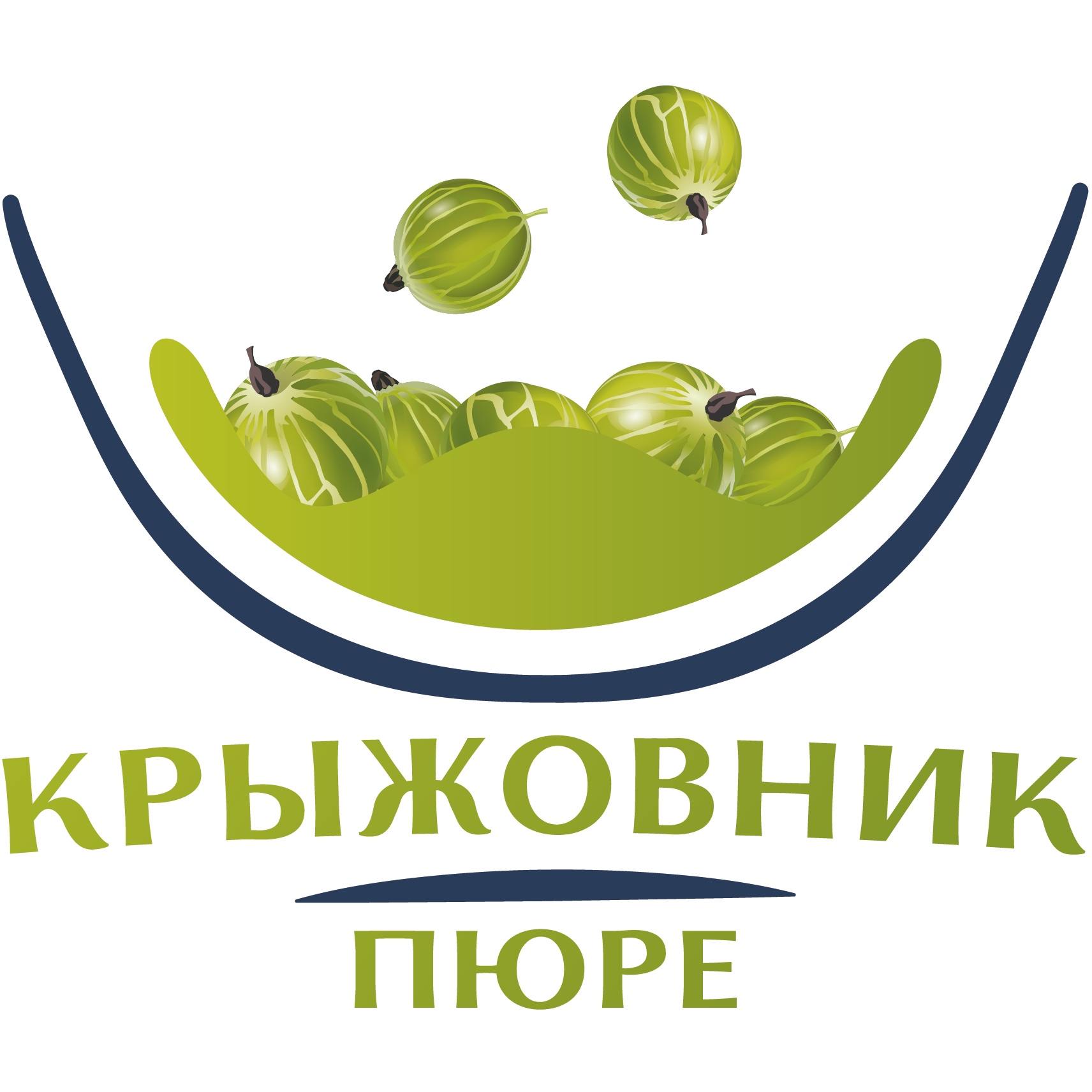 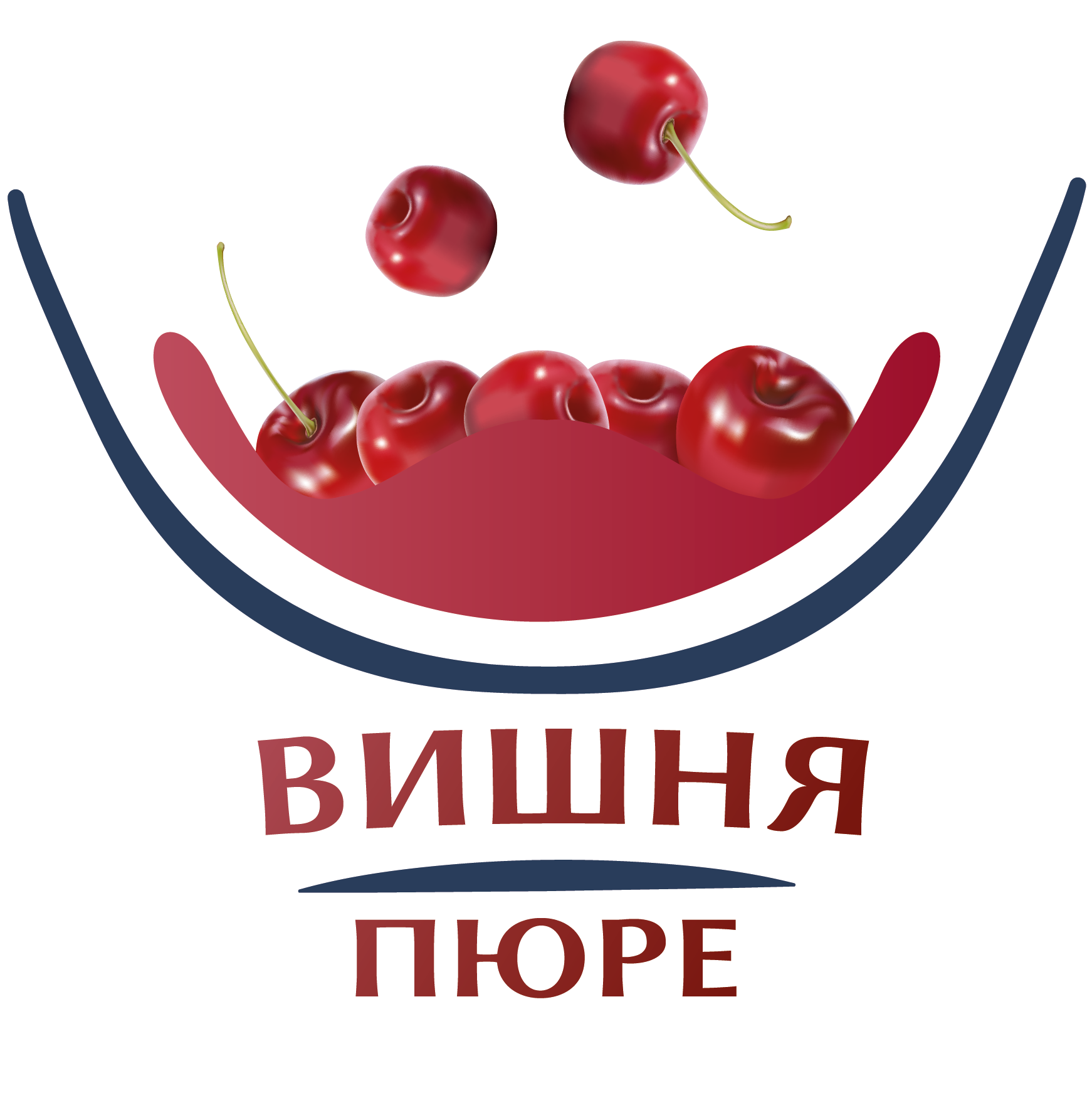 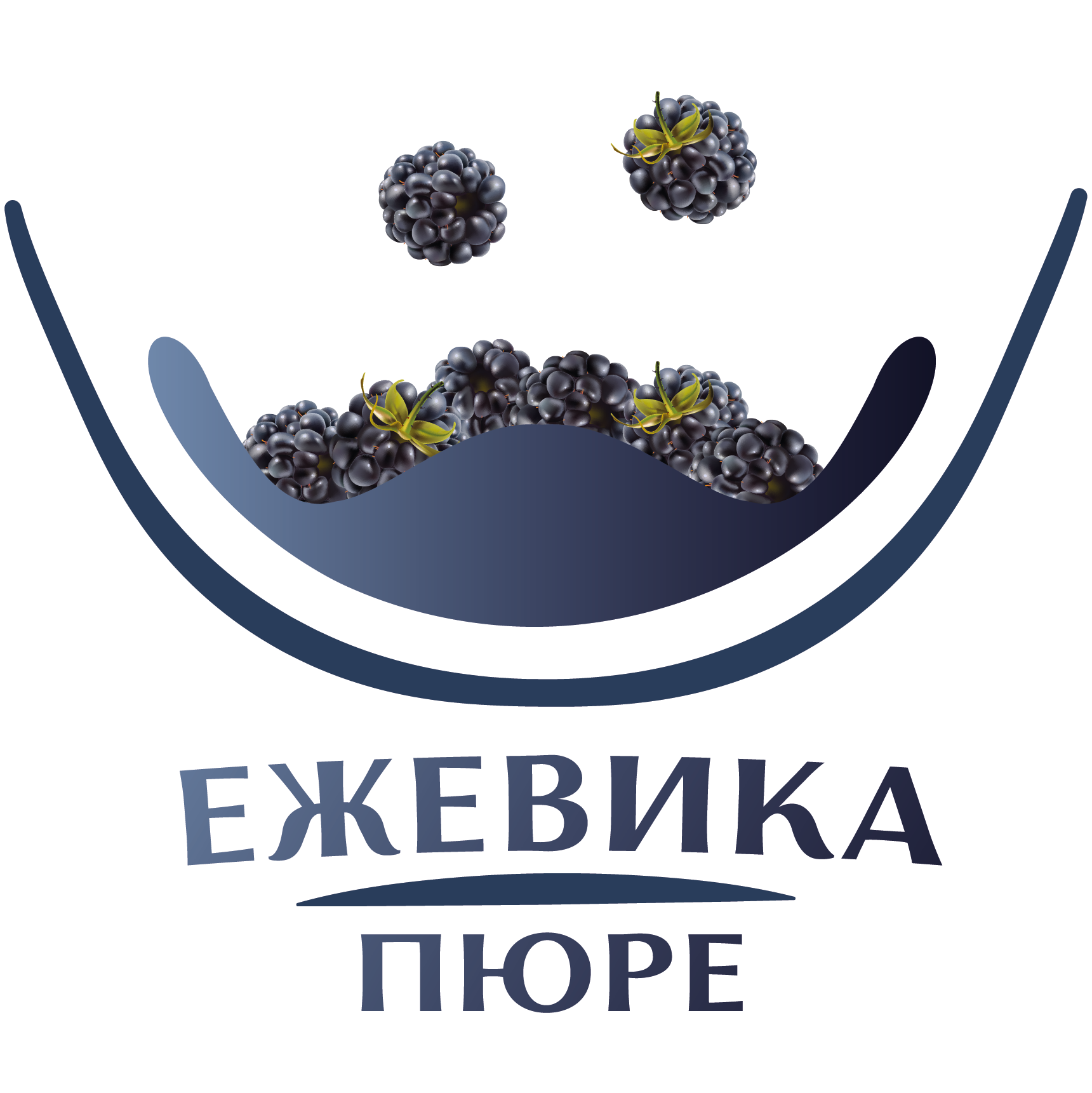 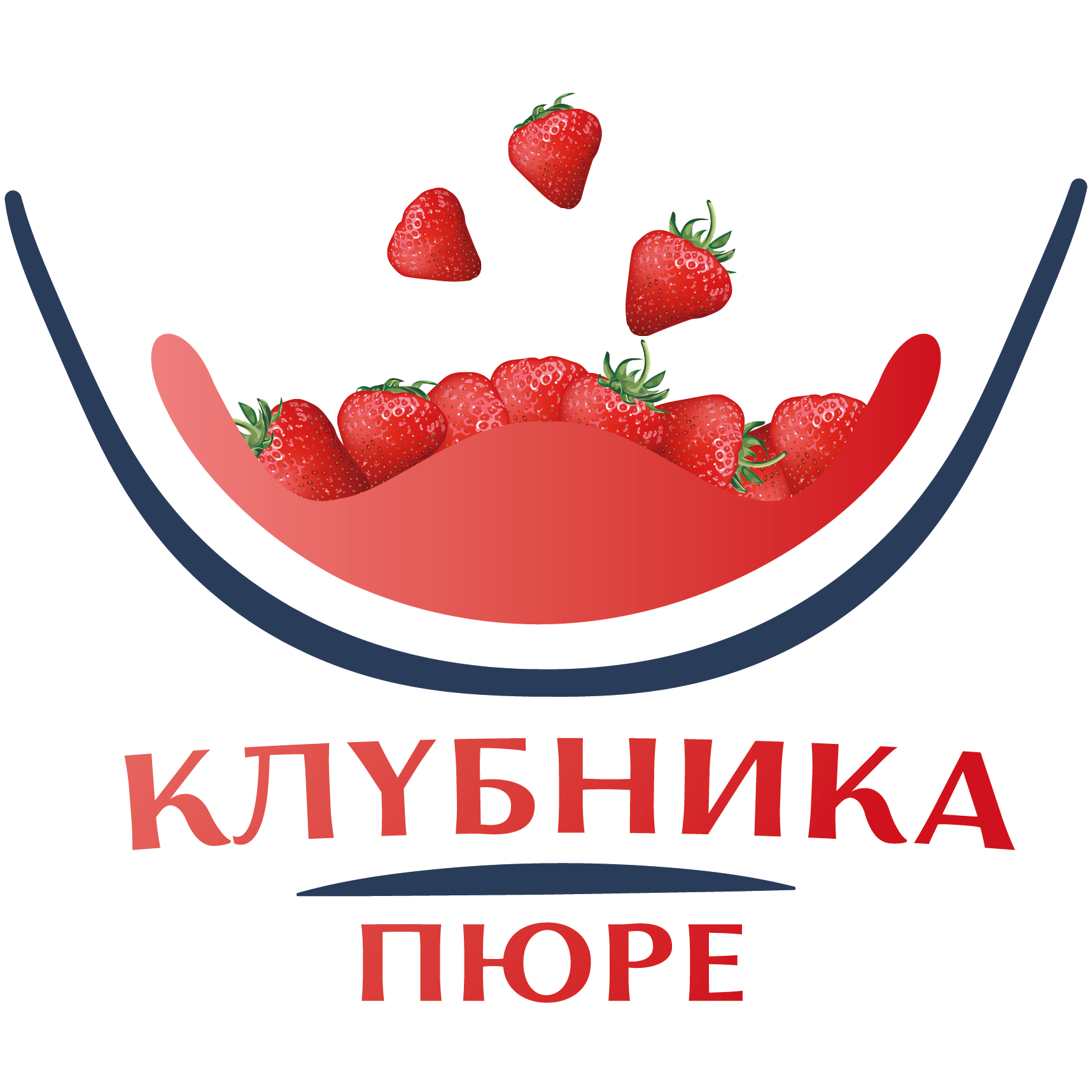 9
Название презентации
Ассортимент и качество ягод для реализации в сегменте HoReCa
Доставка сырья в спецтранспорте на
производство в Москве
Измельчение, пастеризация, добавление сахара и розлив в тару
Отбор сырья
Сортировка, мойка, сушка, чистка и отделение семян
Шоковая заморозка при
-35°C
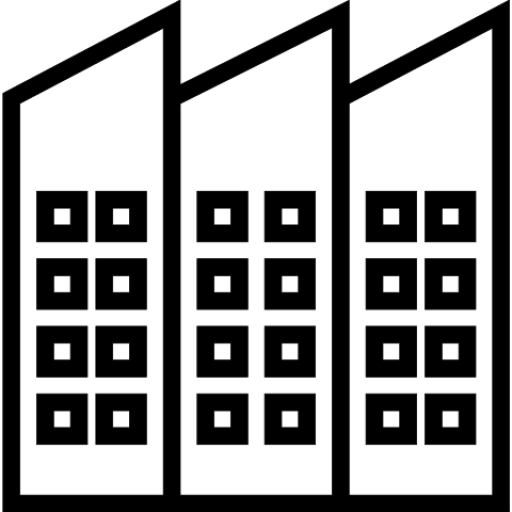 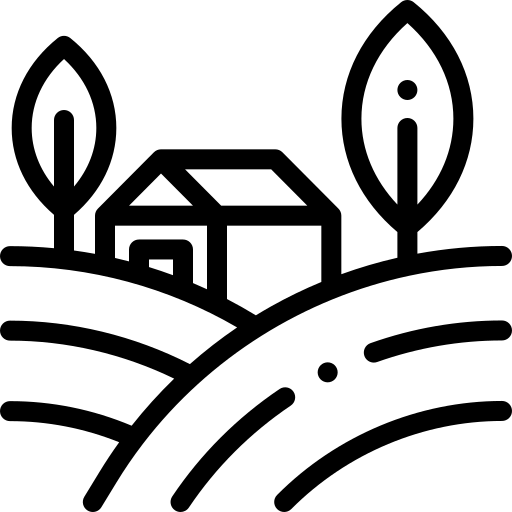 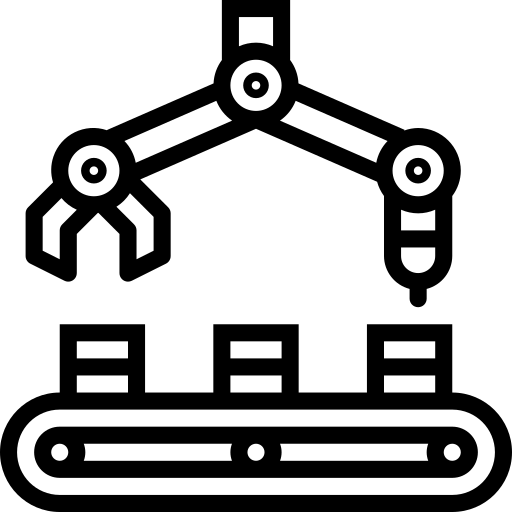 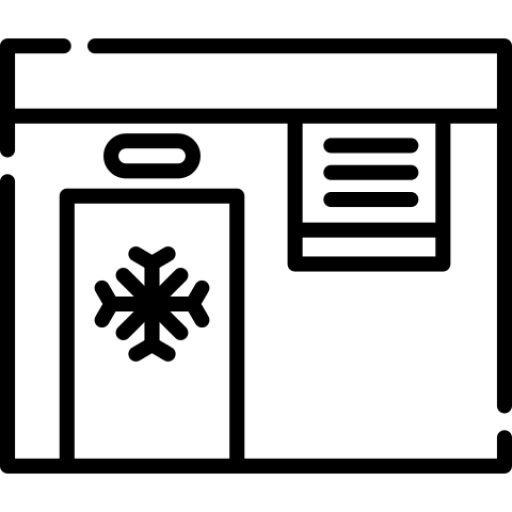 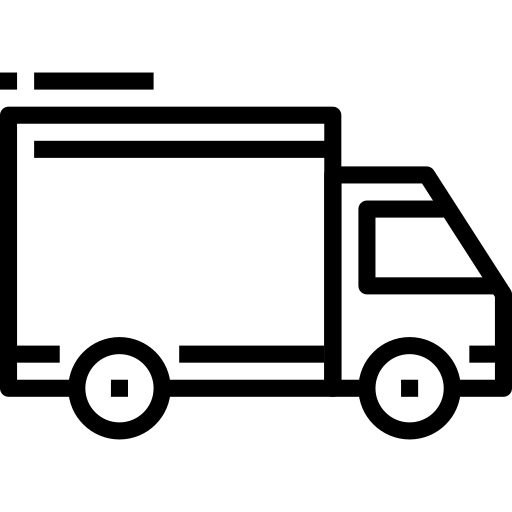 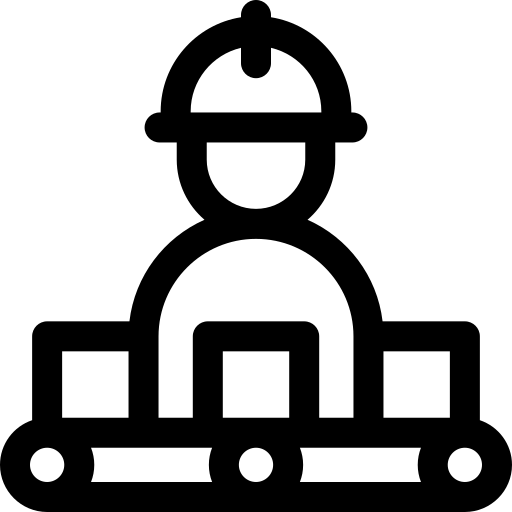 10
Ассортимент и качество ягод для реализации в сегменте HoReCa
Бартельс Кирилл Львович
CEO
Agrobar Pro LLC
+7-910-400-42-14
Kirill.agrobar@mail.ru
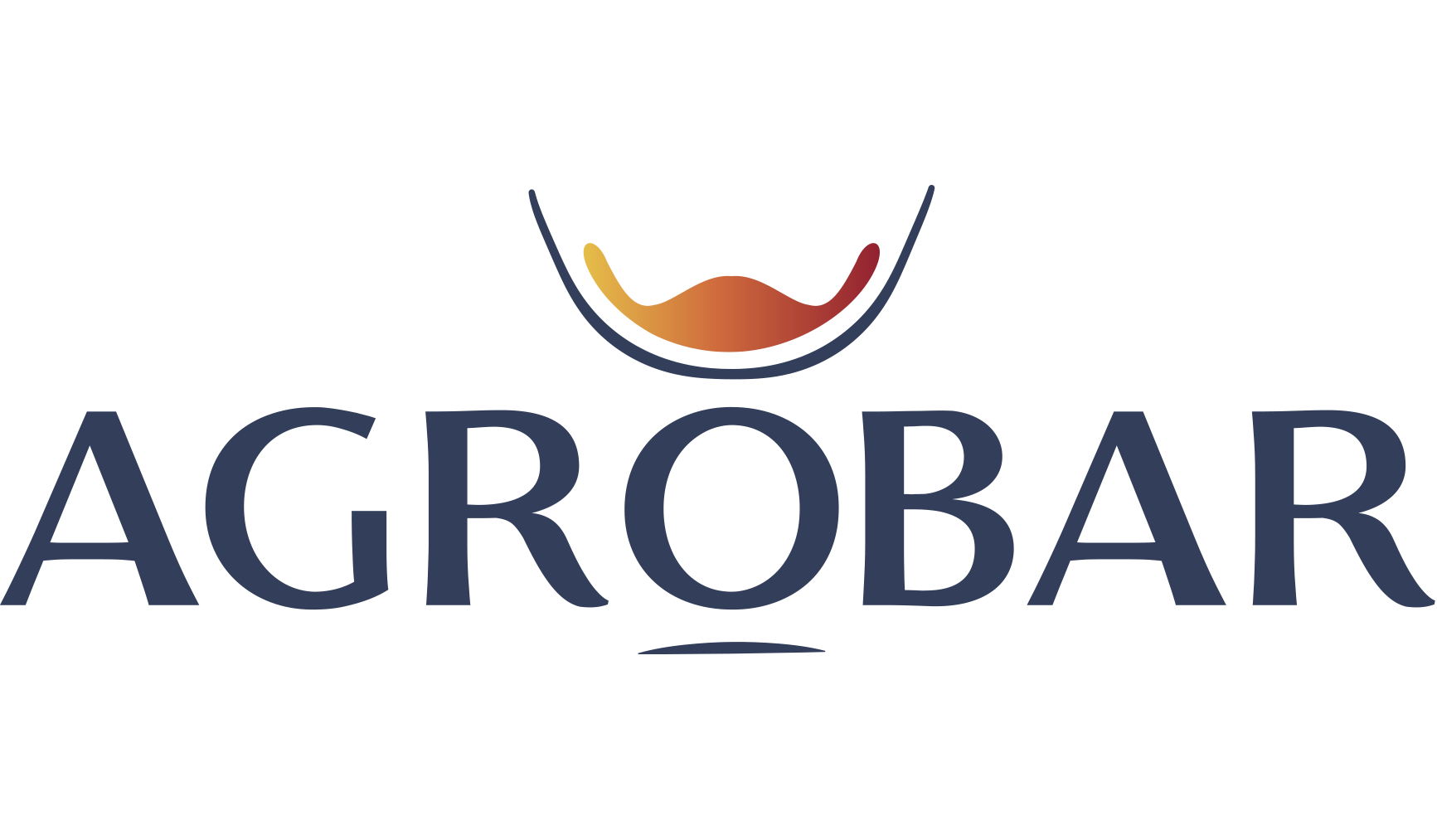 Благодарю за внимание!Вопросы?
11
Ассортимент и качество ягод для реализации в сегменте HoReCa